Adult Services Technology Enabled Care (TEC) Vision
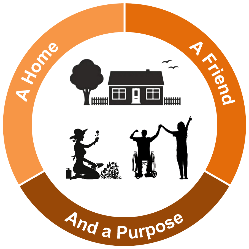 For all practitioners in Adult Services, our Community and Voluntary sector and our care providers to trust Technology Enabled Care (TEC), understand the options available, always consider TEC as part of our support offering and have easy access to prescribe it.
2.
For all practitioners in Adult Services, our Community and Voluntary sector and our care providers to have access to a supermarket of TEC choices. A place where we can take our virtual shopping basket to pick from the shelf what is most suitable and beneficial for the individual person we are supporting.
3.
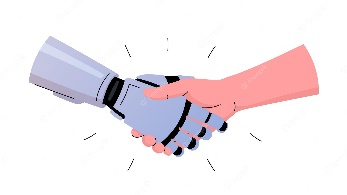 4.
For our supermarket of TEC choices to be trusted by and enable digital inclusion for the people we support.
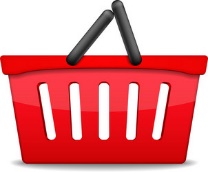 For our supermarket of TEC to be stocked with options that prevent, reduce or delay the need for people to have formal support by doing one or more of the following;  
Improving a person’s choice, control and independence.
Enhancing a person’s quality of life.  
Reducing a person’s health inequalities. 
Building a person’s resilience. 
Strengthening the use of informal support.
5.
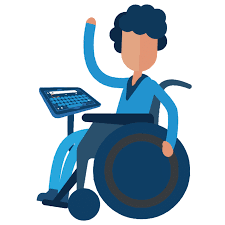 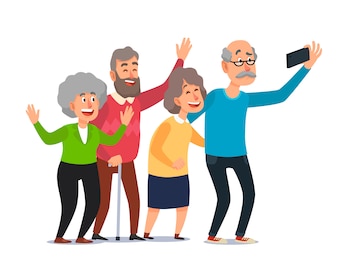 For TEC to be an enabler for people to have; 
a home, where they feel safer because of TEC; 
a friend, or a community, who they can connect with using TEC; 
and a purpose, that is enabled by TEC.
1.
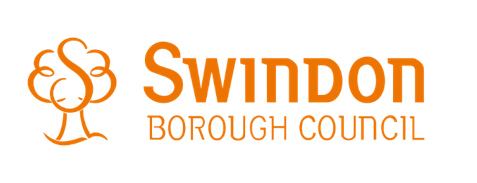